Joint 11th International Conference on Soft Computing and Intelligent Systems and 
21st International Symposium on Advanced Intelligent Systems, December 5-8, 2020
Title
Author Name1, and Author Name2
1 Affiliation
2 Affiliation
Sponsor
Technical Co-Sponsors
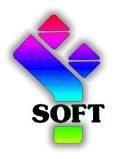 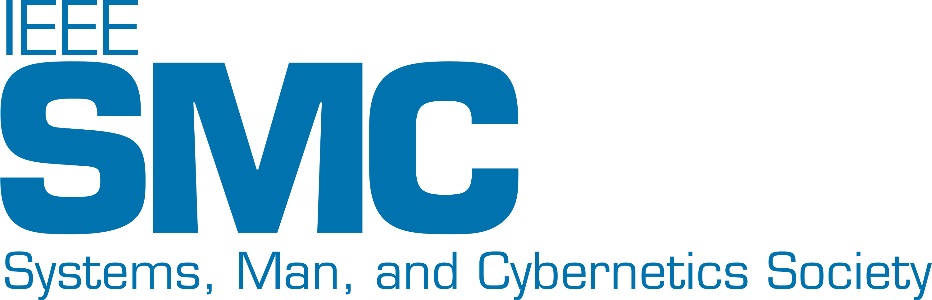 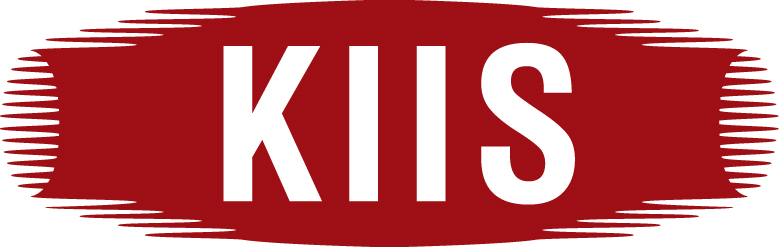 Japan Society for Fuzzy Theory and intelligent informatics
The International Fuzzy Systems Association
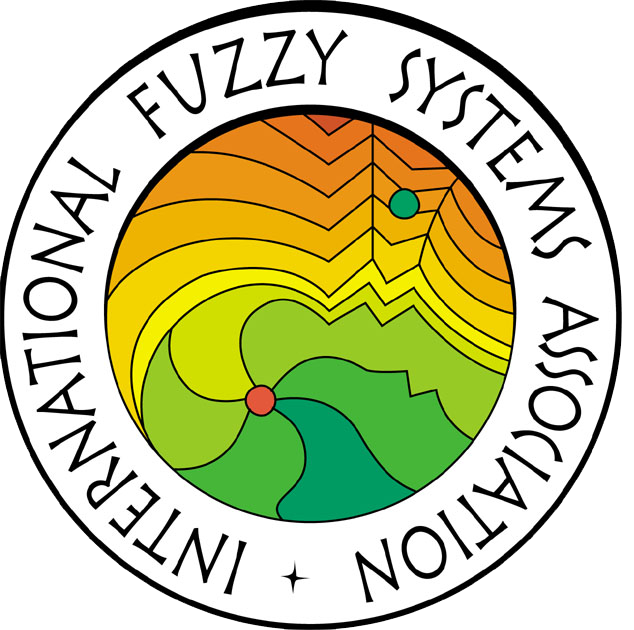 IEEE SMCSJapan Chapter
The Korean Institute of Intelligent Systems
IEEE Systems, Man, and Cybernetics Society
TitleSubtitle
Main text here…
TitleSubtitle
Main text here…